Your job is to:
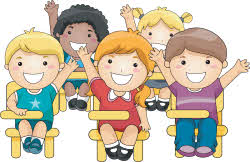 lihat
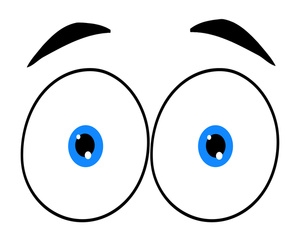 dengar
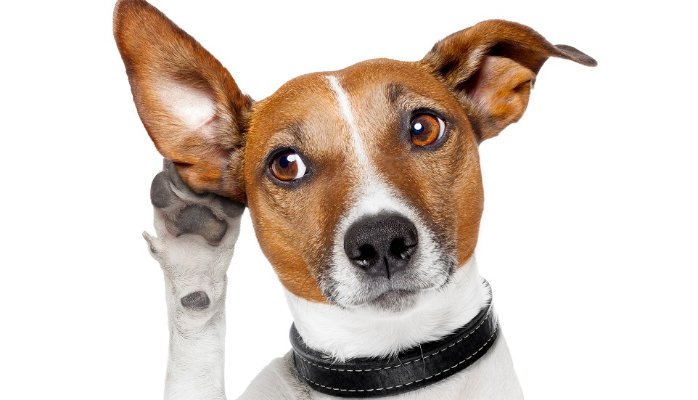 paham
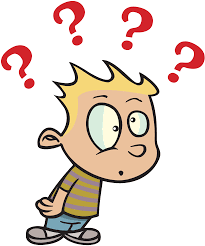 My job is to:
make it easy for you to
         understand
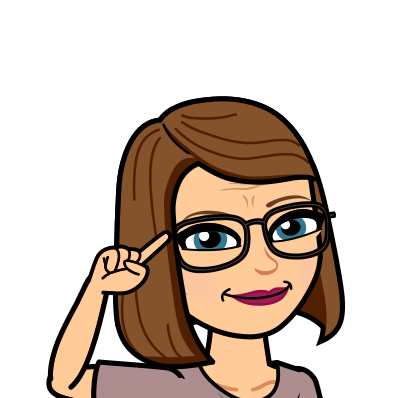